Lewis  Structures for Molecules using SINGLE BONDS
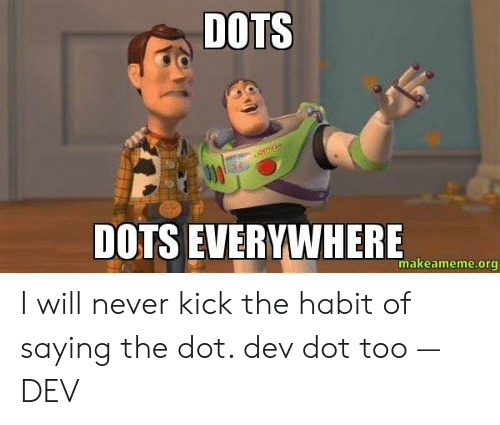 STEPS – YOU MUST FOLLOW THEM!!!!!!!!!!!
COUNT and sum valence electrons
 PLACE your atoms
Bond all your atoms with SINGLE BONDS
Give all atoms a FULL SHELL
 RECOUNT the number of e- (dots) used
 FIX IF NEEDED
Used too few? ADD EXTRA TO CENTRAL ATOM
Used too many? FIX WITH DOUBLE and/or TRIPLE BONDS
PLACEMENT SUGGESTIONS (for step #2)
Hydrogen ALWAYS goes on the outside
Hydrogen can only make 1 bond because it can only have 2 electrons total.
It is a “dead end”
It “terminates” or “caps off” a molecule

Least electronegative element goes in the center/middle/inside
Usually…

Symmetry is good!
When possible…
H  H  O    NO!
H  O  H    YES!
Fr   <  Fleast     most
Practice…
H2
2(1) = 2 ve- to draw
Place your atoms
H
H
H
H
H
H
Bond with single bonds
Can replace two dots in a bond with a line
Not bonded!
They are sharing! Each hydrogen thinks it has 2 v.e- and it only wants two!
Practice…
2(1) + 1(6) = 8 ve- to draw
H2O
H
O
H
H
O
H
H
O
H
Give everything a single bond
Hydrogen HAS to go on the outside, so oxygen HAS to go on the inside!
Give everything a full shell
Hydrogen is already full!
H
H
O
“lone pairs” – have to leave them as dots!
CF4
F
Practice…
F
Carbon is already full!
1(4) + 4(7)  = 32 ve- = 16 pairs
F
C
F
C
F
F
F
F
Give everything a full shell
F
Give everything a single bond
F
C
F
F
F
Carbon is less electronegative so it goes in the center. Spread the fluorine atoms around the “sides of the box”
C
F
F
F
NH3
Practice…
Hydrogen is already full!
1(5) + 3(1)  = 8 ve- = 4 pairs
N
H
N
H
H
H
H
Give everything a full shell
H
Give everything a single bond
H
H
N
H
Only element that can go on the inside is nitrogen since hydrogens have to go on the outside! Put  hydrogens around it on the “sides of the box”
N
H
H
H
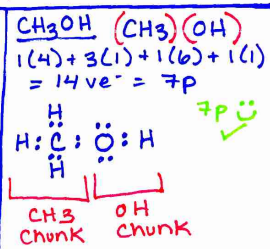